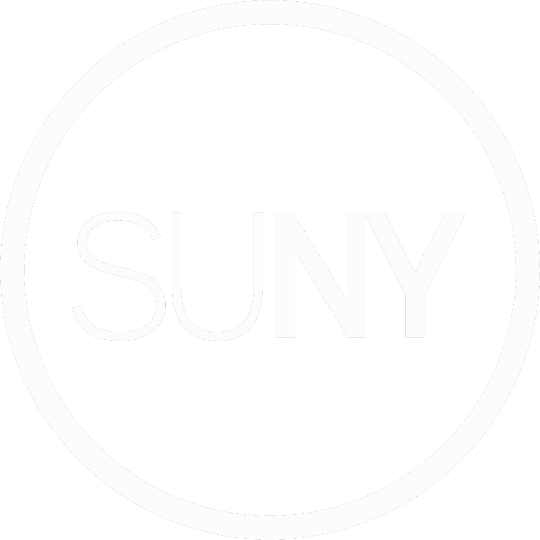 SUNY Office of System-wide Procurement
Project Sunlight
Project Sunlight is an online database (maintained by Office of General Services) that provides the public with an opportunity to see the individuals and entities that are interacting with governmental decision-makers in five specific areas, including procurement.


Per Public Integrity Reform Act of 2011 SUNY is required to report all interactions between covered individuals in one of the five covered categories, within 5 business days after the interaction occurs.  
See L. 2011, Ch. 399, Part A, § 4.
What Is It?  

What Do We Need To Do?
An appearance is an interaction that is an in-person meeting or a video conference between a vendor and covered individuals. 

Covered individuals are government employees who:
have the power to exercise agency discretion or 
advise someone who has such discretion.

SUNY has identified the following as covered individuals:
Presidents; 
Vice Presidents for Administration;
Directors of Procurement; 
Vice Presidents for Student Affairs; 
Vice Presidents for Research; 
Vice Presidents for Academic Affairs/Provosts 
Athletics Directors; 
Deans. 
                     * Not all inclusive.
What is an
Appearance?

Who is Covered?
An appearance in the procurement category is a discussion about a potential purchase that has a total contract value (TCV) that is reasonably expected to be $25,000 or more.*

 TCV = Term (Years) x Cost Per Year

Real property
Goods (commodities)
Services (includes leases)

 

* NYS State Funds (all or partial)
What is a Procurement Appearance?
An appearance must be reported if it occurs  anytime before a procurement’s Restricted Period, which is the date of the earliest notice of intent to solicit offers/bids through the date of the final award (if applicable, includes approval by Offices of the Attorney General and State Comptroller).
When and Where does the Appearance Need to Occur?
The location and formality of the interaction is irrelevant 
It is irrelevant who initiates the interaction
There can be numerous appearances related to a single matter
Appearances should be entered into the database within five business days after they occur.

Each appearance need only be entered once. If multiple covered individuals from state entities attend a meeting, only one entry need be made.

State entities are responsible for providing:
Date of Appearance:  
Type of Meeting:  In-Person OR Video Conference
Location of Appearance:  
Purpose of Meeting: Procurement  
Name of SUNY Contact(s) and Affiliation
Company at Appearance:  
Company Location:  
Outside Representative at Appearance:  (e.g., Company Attorney)
Outside Representative’s Location:  
Name of Non-SUNY Contacts:
What is Reported for an Appearance?
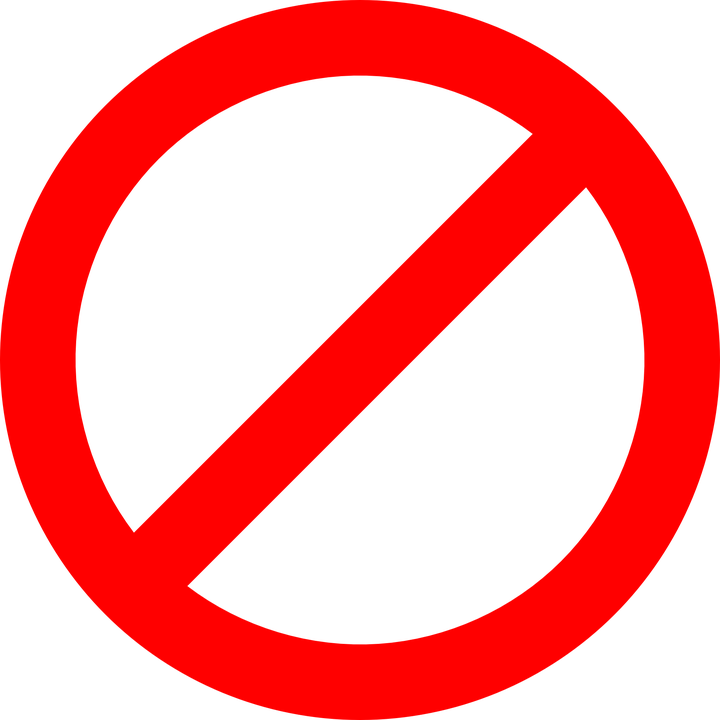 What’s Not An Appearance?
SUNY Specific Exclusions

Appearances by vendors before health care practitioners across the SUNY system.

SUNY Campuses contacting SBEs, MWBEs or SDVOBEs about their capacity or availability for subcontracting opportunities.

Interactions at widely-attended vendor conferences.
Are There Other Procurement Exclusions?
Main Site: https://projectsunlight.ny.gov/ 

Policy: https://projectsunlight.ny.gov/Policy.pdf 

FAQ’s: https://projectsunlight.ny.gov/FAQ.pdf
Project Sunlight Resources